Advocacy Toolkit
Team External Relations-New York 
Elected Officials Guide 
August 2010
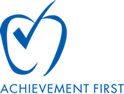 AF Bushwick Elementary Academy
AF Bushwick Middle Academy
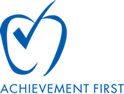 AF Endeavor Middle Academy
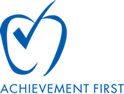 AF Crown Heights Elementary Academy
AF Crown Heights Middle Academy
AF Brooklyn High School
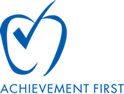 AF Apollo Elementary Academy
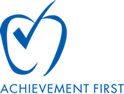 AF Brownsville Elementary Academy
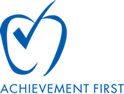 AF ENY Elementary Academy
AF ENY Middle Academy
2
NY City Council
Community Board Districts
3
Erik Martin Dilan Council Member Dilan represents District 37, serving the communities of Bushwick, Cypress Hills, East New York, Ocean- Hill Brownsville and Wyckoff Heights.
District Office Address387 Arlington AvenueBrooklyn, New York 11208District Office Contact(P) 718-642-8664 (F) 718-642-8639Legislative Office Address250 BroadwaySuite 1763New York, NY 10007Legislative Office Contact(P) 212-788-7284 (F) 212-227-5636E-mail AddressEdilan@council.nyc.gov 

Academies within district:
AF ENY Middle 
AF Apollo
AF Bushwick Elem/ Mid
4
Darlene MealyCouncil member Mealy represents District 41, serving parts of Bedford Stuyvesant, Ocean Hill, Brownsville, East Flatbush and Crown Heights.
District Office Address1757 Union Street, 2nd FL
Brooklyn, NY 11213District Office Contact(P) 953.3097 (F) 718-953-3276Legislative Office Address250 BroadwaySuite 1778New York, NY 10007Legislative Office Contact(P) 212-788-7387 (F) 212-442-0292E-mail Addressdarlene.mealy@council.nyc.gov

Academies within district:
AF Crown Heights Elem/ Mid
AF Brownsville
5
Albert VannCouncil member Vann represents District 36, serving parts of Bedford-Stuyvesant and Crown Heights.
District Office Address613-619 Throop Avenue
Brooklyn, NY 11215District Office Contact(P) 718-919-0740 or 718-919-0741 
(F) 718-919-0744 Legislative Office Address250 BroadwaySuite 1743New York, NY 10007Legislative Office Contact(P) 212-788-7354 (F) 212-788-8951E-mail Addressavann@council.nyc.gov

Academies within district:
AF Brooklyn High School
6
Leticia James Council member James represents District 35, serving neighborhoods of Clinton Hill and Fort Greene, as well as parts of Crown Heights, Prospect Heights, and Bedford Stuyvesant.
District Office Address67 Hanson Place, Ground FLBrooklyn, NY 11217
District Office Contact(P) 718-260-9191 (F) 718-260-9099Legislative Office Address250 BroadwaySuite 1792New York, NY 10007Legislative Office Contact(P) 212-788-7081 (F) 212-788-7712E-mail Addressljames@council.nyc.gov

Academies within district:
AF Endeavor Middle
7
Charles Barron Council member Barron represents District 42, serving parts of East New York, Brownsville, East Flatbush, Canarsie.
District Office Address718 Pennsylvania Ave.Brooklyn, New York 11207
District Office Contact(P) 718-649-9495/ 9496 (F) 718-649-3111Legislative Office Address250 BroadwaySuite 1823New York, NY 10007Legislative Office Contact(P) 212-788-6957 (F) 212-676-8595

Academies within district:
AF ENY Elem
8
Diana ReynaCouncil woman Reyna represents the 34th District, composed of Williamsburg and Bushwick, Brooklyn; Ridgewood, Queens
District Office Address217 Havemeyer Street, 2nd Fl
Brooklyn, NY 11211District Office  Contact(P) 718-963-3141
bmbaruch@council.nyc.govLegislative Office Address250 Broadway
Suite 1740
New York, NY 10007Legislative Office Contact(P) 212-788-7095
(F) 212-788-7296

Academies within district:
N/A
9
NY State Assembly
Assembly Districts
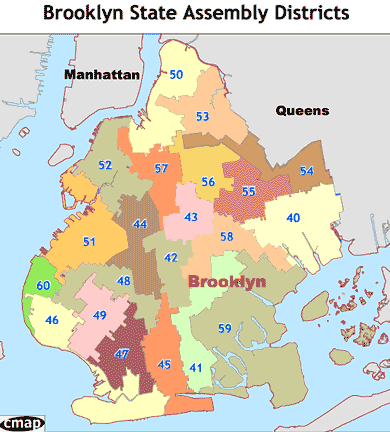 10
Karim Camara Assemblyman Camara represents District 43, serving Crown Heights, Prospect Heights, Lefferts Garden, and Parts of East Flatbush.
District Office Address1216 Union StreetBrooklyn, NY 11225718-771-3105District Office Contact(P) 718-771-3105Albany Office AddressLOB 519Albany, NY 12248Albany Office Contact(P) 518-455-5262

Email Address
CamaraK@assembly.state.ny.us

Academies within district:
AF Crown Heights Elem/ Mid
11
Annette RobinsonAssemblywoman Robinson represents District 56, serving Bedford-Stuyvesant.
District Office Address1360 Fulton Street, Room 417Brooklyn, NY 11216District Office Contact(P) 718-399-7630 Albany Office AddressLOB 729Albany, NY 12248Albany Office Contact(P) 518-455-5474

Email Address
RobinsonA@assembly.state.ny.us

Academies within district:
AF Brooklyn High School
12
Inez BarronAssemblywoman Barron represents NY State Assembly District 40, serving neighborhoods of East New York, Starrett City, and Canarsie.
District Office Address669 Vermont StreetBrooklyn , NY 11207District Office  Contact(P) 718-257-5824Albany Office AddressLOB 919Albany, NY 12248Albany Office Contact(P) 518-455-5912

Email Address
BarronI@assembly.state.ny.us 

Academies within district:
AF ENY Middle
AF Apollo Elementary
13
Darryl C. TownsAssemblyman Towns represents NY State Assembly District 54, serving neighborhoods of Bushwick, Cypress Hills and East New York.
District Office Address840 Jamaica AveBrooklyn, NY 11208District Office  Contact(P) 718-235-5627Albany Office AddressLOB 424ALBANY, NY 12248Albany Office Contact(P) 518-455-5821

Email Address
Please visit Assemblyman Towns’ member 
page and submit an online form.

Academies within district:
AF Bushwick Elem
14
Hakeem JeffriesAssemblyman Towns represents NY State Assembly District 57, serving neighborhoods of Fort Greene, Clinton Hill, Crown Heights and Bedford Stuyvesant.
District Office Address55 Hanson PlaceBrooklyn, NY 11217District Office  Contact(P) 718-596-0100 Albany Office AddressLOB 523Albany, NY 12248Albany Office Contact(P) 518-455-5325

Email Address
Please visit Assemblyman Jeffries’ member page and submit an online form.

Academies within district:
AF Endeavor Middle School
15
Vito J. LopezAssemblyman Lopez represents NY State Assembly District 53, serving neighborhoods of Bushwick and Williamsburg.
District Office Address434 South 5th StreetBrooklyn, NY 11211District Office  Contact(P) 718-963-7029 Legislative Office AddressLOB 943Albany, NY 12248Legislative Office Contact(P) 518-455-5537

Email Address
Please visit Assemblyman Lopez’s member page and submit an online form.

Academies within district:
AF Bushwick Middle
16
William F. Boyland, Jr. Assemblyman Boyland represents NY State Assembly District 55, serving neighborhoods of Ocean Hill, Brownsville, Bedford-Stuyvesant, Crown Heights, and Bushwick.
District Office Address467 Thomas S. Boyland St.Brooklyn, NY 11212District Office  Contact(P) 718-498-8681 Albany Office AddressLOB 540Albany, NY 12248Albany Office Contact(P) 518-455-4466

Email Address
BoylandW@assembly.state.ny.us

Academies within district:
AF Brownsville Elementary
17
NY State Senate
Senate Districts
18
Velmanette MontgomerySenator Montgomery represents Senate District 18, serving  neighborhoods of Fort Greene, Boerum Hill, Red Hook, Bedford-Stuyvesant, Sunset Park and Park Slope.
District Office Address30 Third Avenue, 11th FloorBrooklyn, NY 11217 District Office  Contact(P)718-643-6140(F) 718-237-4137 Albany Office Address711 Legislative Office BuildingAlbany, NY 12247Albany Office Contact(P) 518-455-3451(F) 518-426-6854

Email Address
montgome@senate.state.ny.us 

Academies within district:
AF Brownsville
19
Eric AdamsSenator Adams represents Senate District 20, serving  neighborhoods of Flatbush, Crown Heights, Park Slope, Windsor Terrace and Prospect Heights.
District Office Address572 Flatbush AvenueBrooklyn, New York 11225District Office  Contact(P) 718-284-4700 (F) 718-282-3585Albany Office AddressLegislative Office Building, Room 915Albany, New York 12247Albany Office Contact(P) 518-455-2431 (F) 518-426-6856

Email Address
eadams@senate.state.ny.us 

Academies within district:
AF Crown Heights Elem/ Mid
20
Martin M. DilanSenator Dilan represents Senate District 17, serving  North Brooklyn neighborhoods of Bushwick, Williamsburg, Greenpoint, Cypress Hills, City-Line, East New York, Bedford-Stuyvesant, and Brownsville.
District Office Address786 Knickerbocker AvenueBrooklyn, NY 11207District Office  Contact(P)718-573-1726  (F)718-573-2407 Albany Office Address811 Legislative Office BuildingAlbany, NY 12247Albany Office Contact(P) 518-455-2177 (F)518-426-6947 

Email Address
dilan@senate.state.ny.us 

Academies within district:
AF Bushwick Elem/ Mid
21
John SampsonSenator Sampson represents Senate District 19, serving neighborhoods of Crown Heights, East Flatbush, and parts of Brownsville, Canarsie and Spring Creek Towers.
District Office Address1222  East 96th StreetBrooklyn, NY 11236District Office  Contact(P) 718-649-7653  (F)718-649-7661 Albany Office Address409 Legislative Office BuildingAlbany, NY 12247Albany Office Contact(P)518-455-2788  (F)518-426-6806 

Email Address
sampson@senate.state.ny.us 

Academies within district:
AF ENY Elem/ Mid
22
US Congress
Brooklyn Congressional Districts
23
Edolphous “Ed” TownsCongressman Towns represents New York’s 10th Congressional District, serving neighborhoods of Bedford-Stuyvesant, Brooklyn Heights, Brownsville, Canarsie, East New York and Ocean Hill, as well as parts of Fort Greene, Prospect Heights and Williamsburg.
District Office Address186 Joralemon Street, Ste. 1102Brooklyn, NY 11201District Office  Contact(P) 718-855-8018  (F)718-858-4542Washington Office Address2232 Rayburn House Office Bldg.Washington, DC 20515Washington Office Contact(P)202-225-5936 (F)202-225-1018

Academies within district:
AF Apollo
AF ENY Elem/ Mid
AF Endeavor
AF Brownsville
24
Yvette ClarkeCongresswoman Clarke represents New York’s 11th Congressional District, serving neighborhoods of  Brownsville, Crown Heights, East Flatbush, Flatbush, Kensington, Park Slope, Prospect Heights, and Prospect-Lefferts Gardens.
District Office Address123 Linden Boulevard Fourth Floor Suite 200Brooklyn, NY 11226 District Office  Contact(P) 718-287-1142  (F)718-287-1223Washington Office Address1029 Longworth HOBWashington, DC 20515Washington Office Contact(P)202-225-6231  (F)202-226-0112

Academies within district:
AF Crown Heights
25
Nydia VelazquezCongresswoman Velazquez represents New York’s 12th Congressional District, serving neighborhoods of  Bushwick, Greenpoint, Red Hook, East New York, Brooklyn Heights, Sunset Park, Williamsburg, as well as parts of Queens and Manhattan.
District Office Address266 Broadway, Suite 201Brooklyn, NY 11211  Phone (718) 599-3658District Office  Contact(P) 718-599-3658 Washington Office Address2466 Rayburn House Office BuildingWashington, DC 20515 Albany Office Contact(P)202-225-2361 (F)202-226-0327

Academies within district:
AF Bushwick Elem/ Mid
26